Мой эксперимент
«Выращивание зеленого гороха в домашних условиях.»
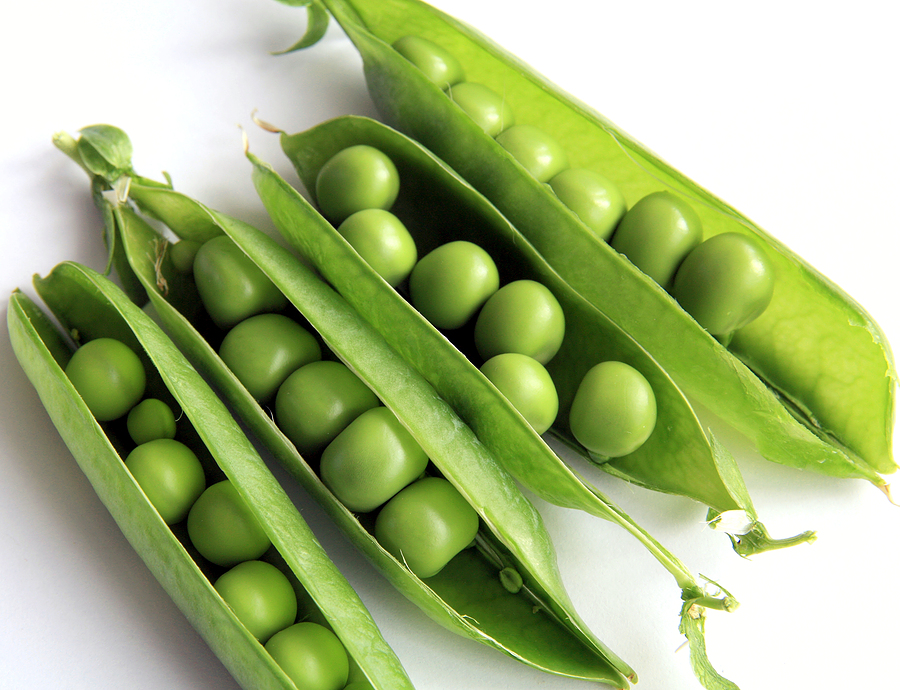 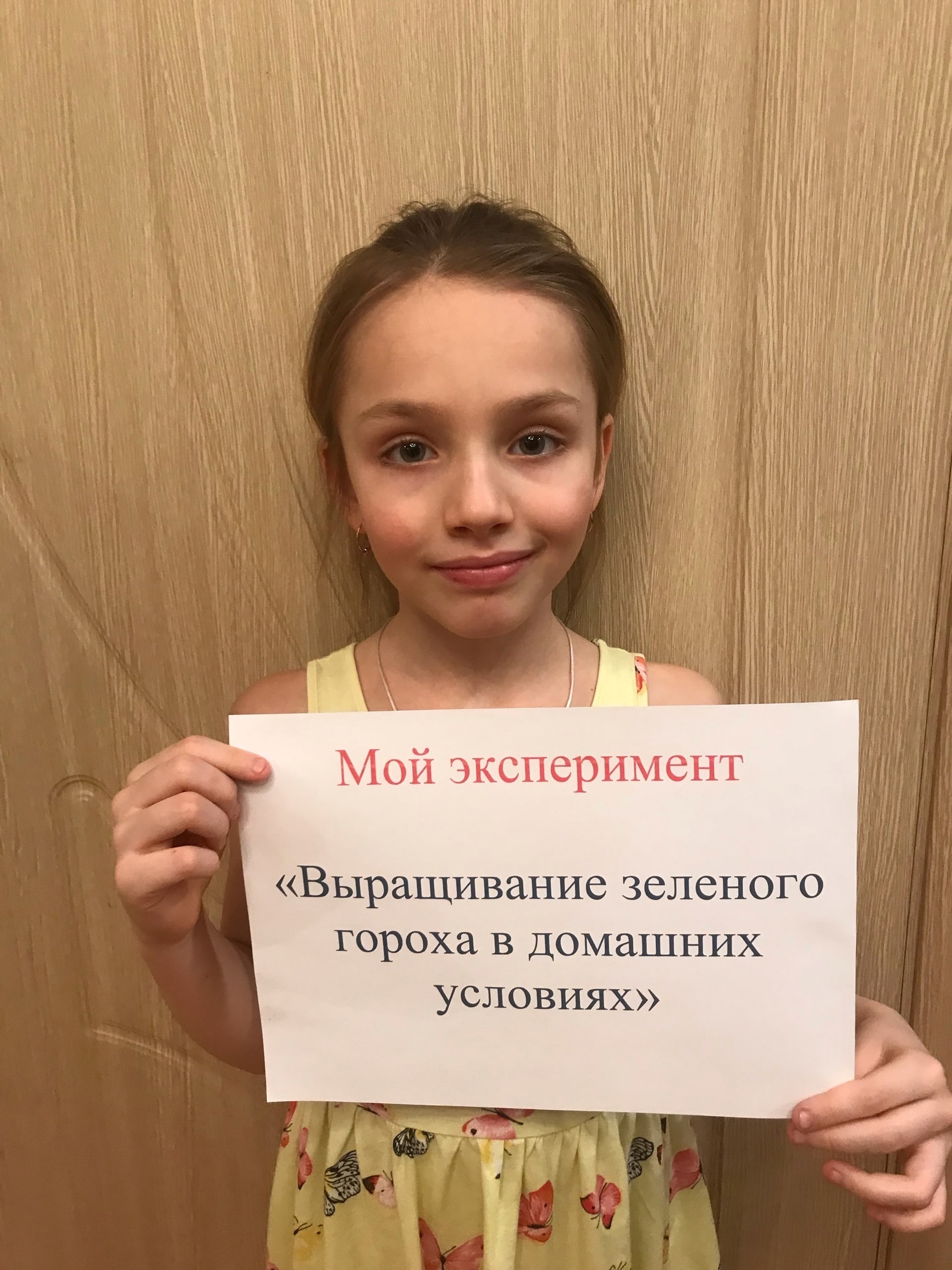 Условия развития и жизни зеленого гороха.
1                    2              3             4
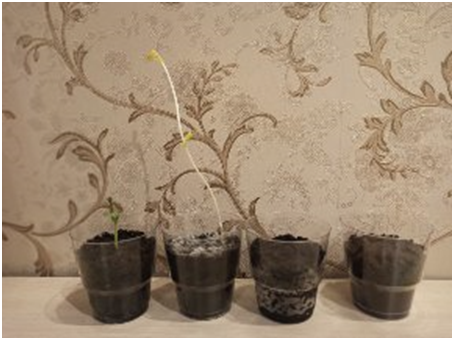 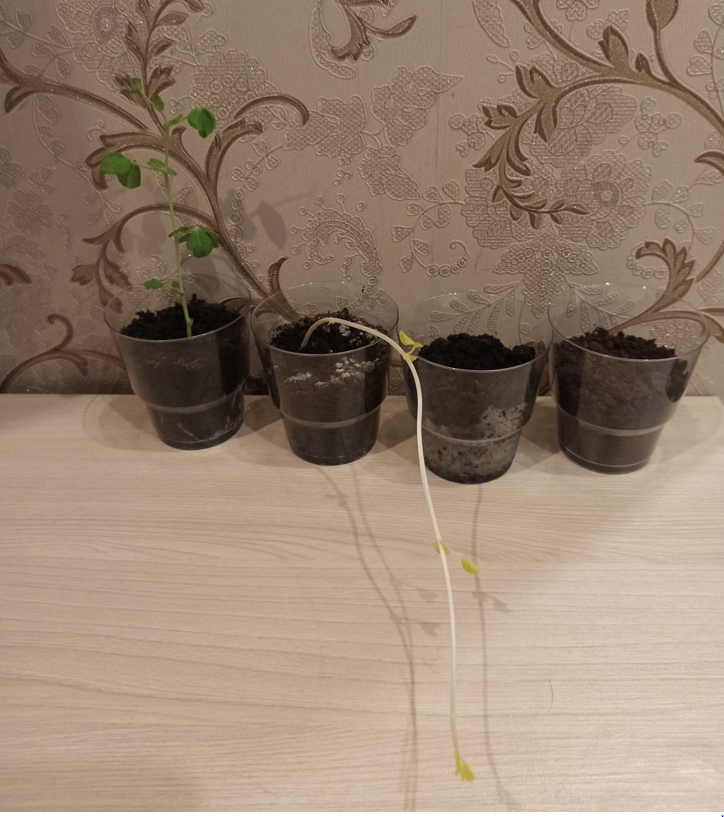 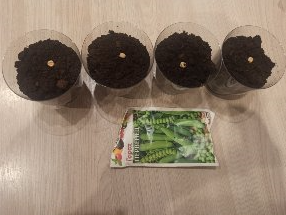 1            2              3             4
7 дней
7 дней
1       2         3           4
1                2                  3                   4
Вывод: Для хорошего роста растений необходимы: вода, свет и тепло.
Спасибо за внимание!!!